Figure 2 Structure of common opioids.
Pain Med, Volume 3, Issue 4, December 2002, Pages 339–348, https://doi.org/10.1046/j.1526-4637.2002.02047.x
The content of this slide may be subject to copyright: please see the slide notes for details.
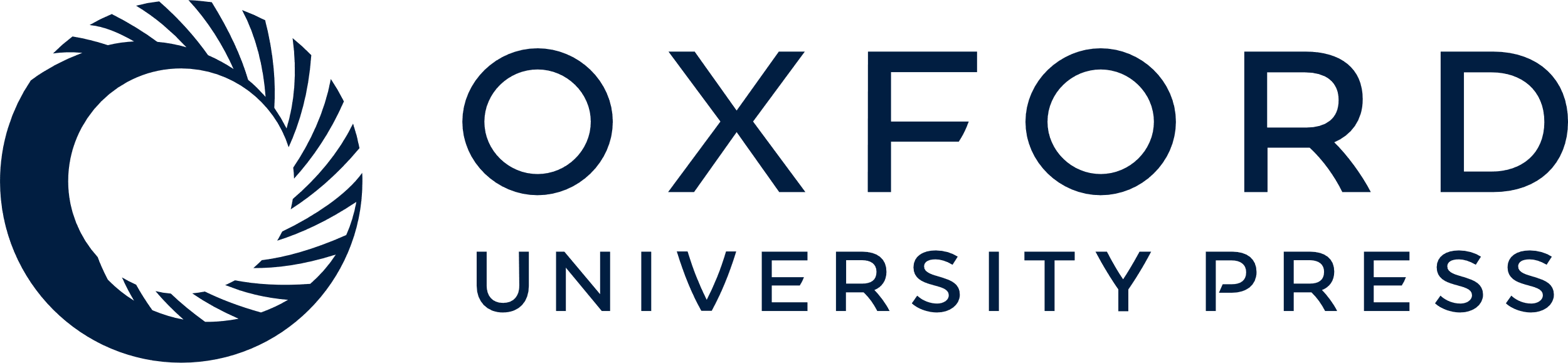 [Speaker Notes: Figure 2 Structure of common opioids.


Unless provided in the caption above, the following copyright applies to the content of this slide:]